پیام های آسمان پایه  نهم
درس اول

تهیه کننده: جهان شیر
ضرورت تدوین درس :
دانش آموزان در هدیه های آسمان با یک سری از صفات پروردگار متعال آشنا شده اند ونیز در پیام های آسمان هفتم و هشتم نیز با صفات دیگری آشنا گشتند مثل غفار،ناظم، ستار ....
  در پایه نهم صفات را جمع بندی نموده و راهنمایی می کند که چگونه با سایر صفات آشنا شود.
اهداف درس:
آشنایی با صفات  پروردگار
راه های شناخت پروردگار
شناخت صفات ثبوتیه و سلبیه 
آشنایی با مفهوم حمد و تسبیح الهی
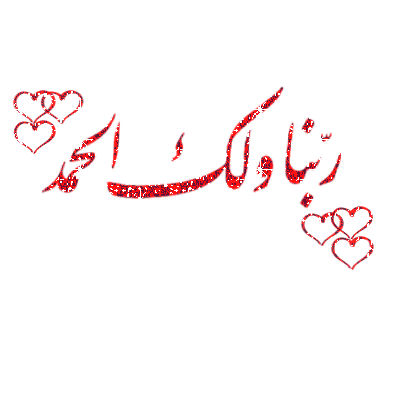 محورهای درس
1- دغدغه انسانها برای شناخت خالق
2-قرآن و جهان آفرینش دومنبع برای درک صفات الهی
3-راه اول قرآن و آیات الهی
4- زیبایی های خلقت  یکی از راههای شناخت صفات پروردگار متعال
5-صفات ثبوتیه وسلبیه 
6-حمد و تسبیح خداوند
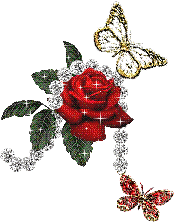 تصویر روی جلد کتاب پیام های آسمان نهم
محراب و ستونهای مسجد شیخ لطف الله اصفهان
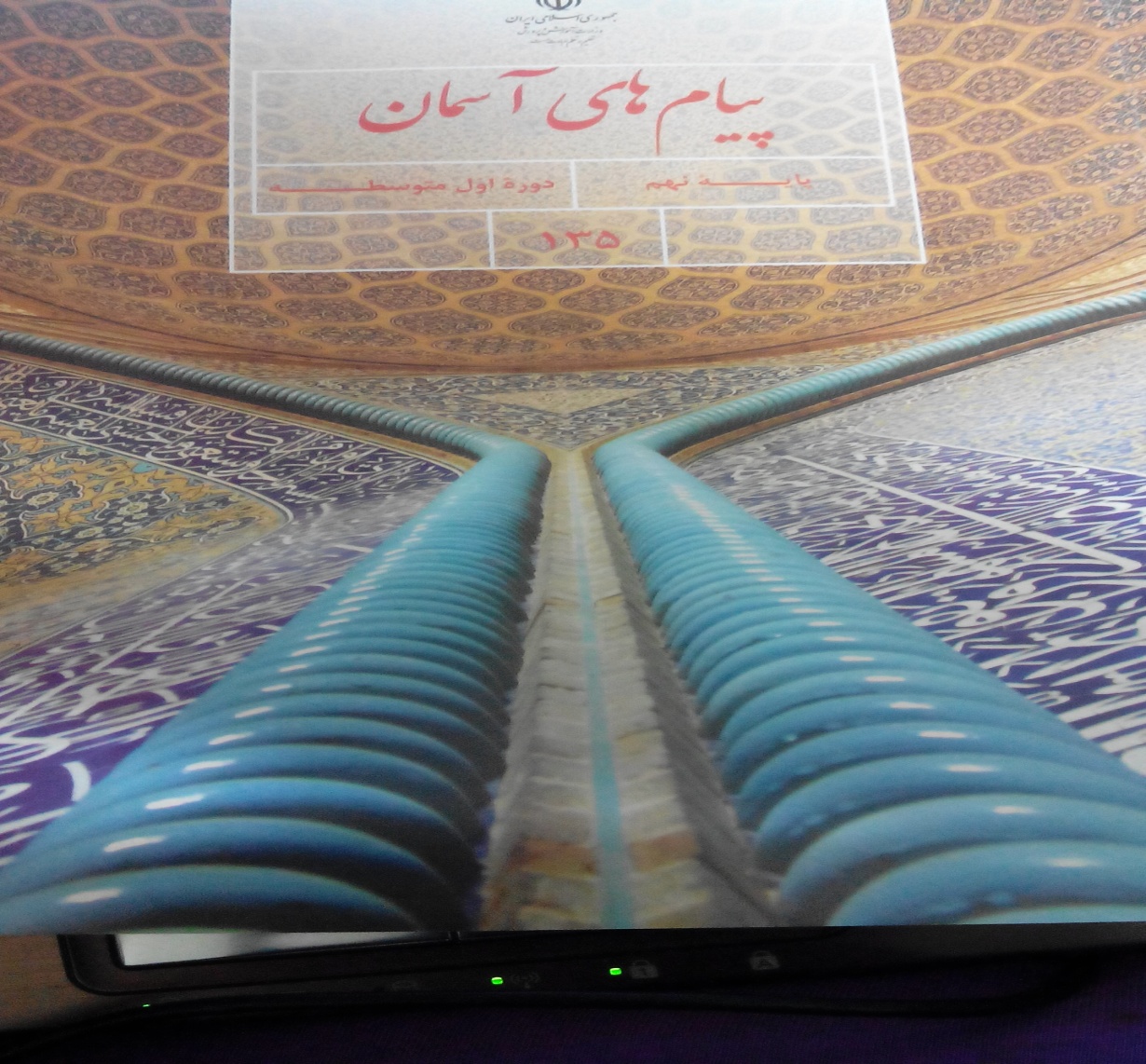 برداشت از تصویر:
حرکت به سوی تعالی و رشد
دو دستی که روبه آسمان بلند شده ودرحال دعاست 
......
تصویر صفحه اول درس
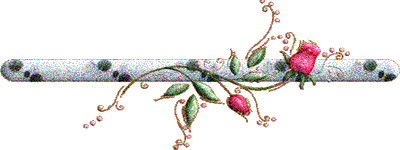 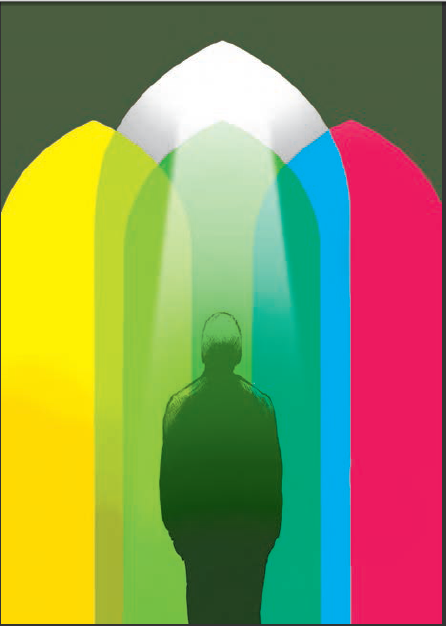 محراب :محل عبادت و یک انسان مشغول نیایش  است.
رنگهای مختلف جلوه های متعددالهی است که خداوند را می توان با آن شناخت .
ونوری که از بالا انسان را در برگرفته وهدایت گری می کند .
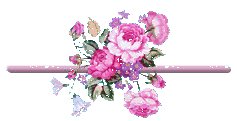 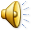 تورا چگونه بشناسم ؟
صفاتی همچون قدرت /عدالت /قهّار /غفّار / ستّار
در اینجا می توان به بندهایی از جوشن کبیرو آیات انتهایی سوره حشر هم اشاره نمود .
راه های شناخت صفات خدا
یکی از سئوالات جدی در طول تاریخ پیرامون خداشناسی بوده است.
پاسخ این سئوالها نیاز به دستیابی به منبعی است که اطلاعات آن دقیق و فاقد هرگونه خدشه ای باشد.تا شناخت صحیح و به دور از اشتباه صورت گیرد .
اما ما باوجود  مشکلاتی همچون عمر کوتاه و علم محدود خود قادر به شناخت کامل خدای نامحدود نیستیم.
به همین دلیل نبی اکرم ( صلی الله علیه وآله ) چنین فرمودند:
ما عرفناک حق معرفتک 
آن چنان که شایسته  معرفت توست تورا نشناختیم .
یکی از راههای شناخت خداوند توجه به صفات اوست .
دوستان خوبم :
لطفا هرکدومتون یکی از صفات بارزی که با آن شناخته می شوید را نام ببرید ؟
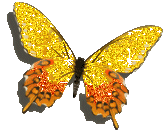 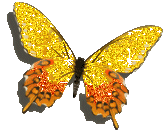 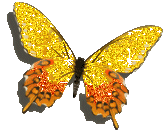 برگ درختان سبز در نظر هوشیار 
هرورقش دفتری است 
معرفت کردگار
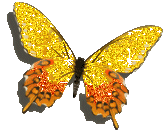 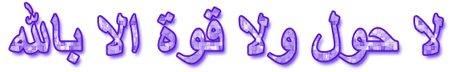 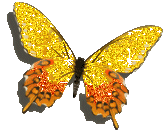 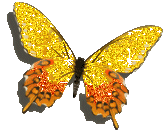 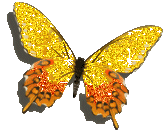 بهترین راه شناخت خداوند معرفی خود خداست . بامطالعه در دو کتاب:
کتاب آسمانی  و کتاب خلقت
.میتوان با صفات خداوند آشنا شد
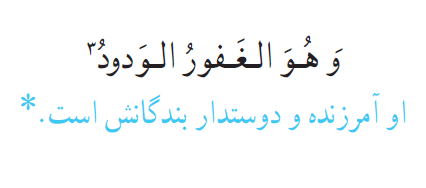 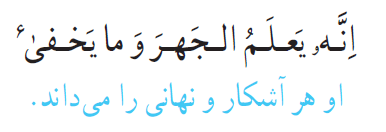 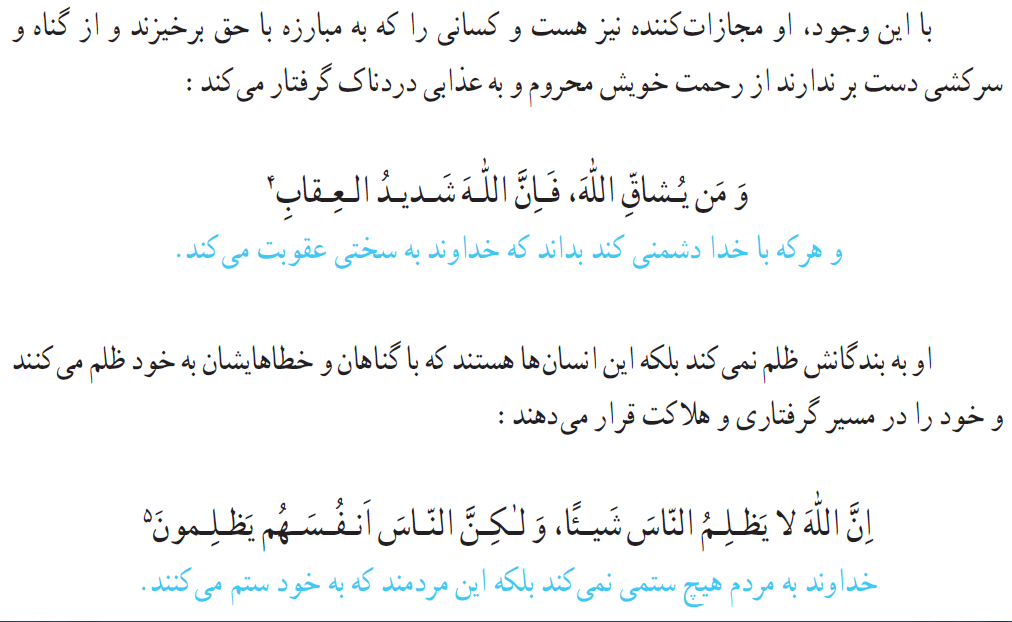 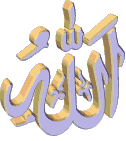 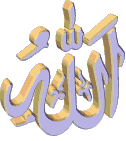 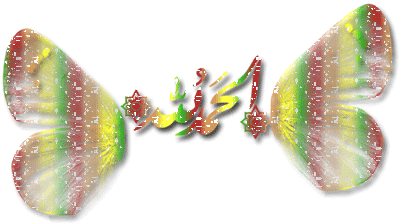 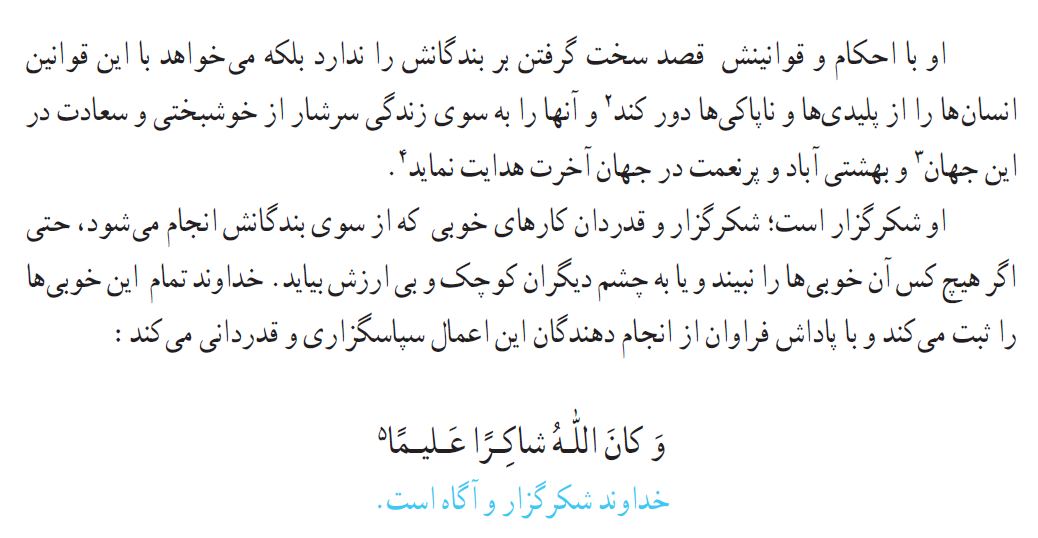 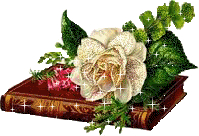 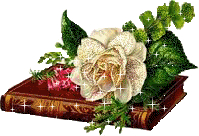 درخطبه 91 نهج البلاغه حضرت علی (علیه السلام ) توصیف زیبایی از علم خداوند را بیان نموده به طوری که انسان اندیشمند با مطالعه آن در برابر پرردگار یکتا خضوع می کند .
نظر به این خطبه خداوند از تمام هستی با خبر است .پس از حال انسان نیز لحظه به لحظه آگاه است .
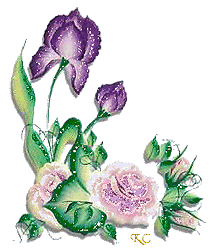 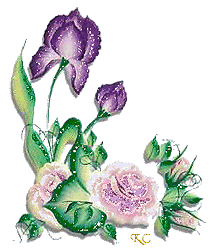 کتاب خلقت
خلقت پروردگار تشبیه شده به کتابی که پرشده از علائم ونشانه برای شناخت خالق
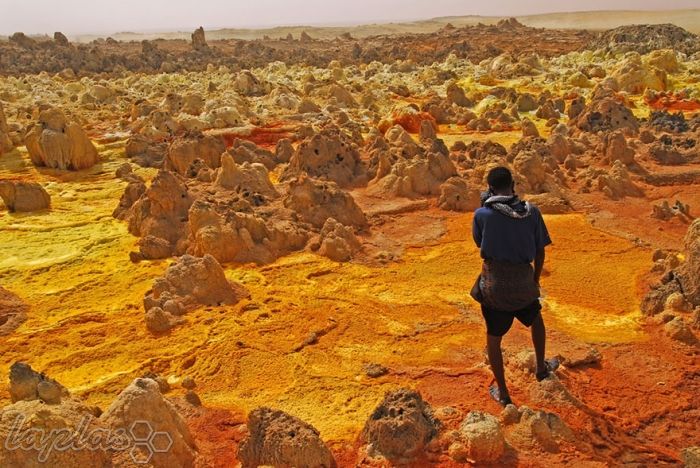 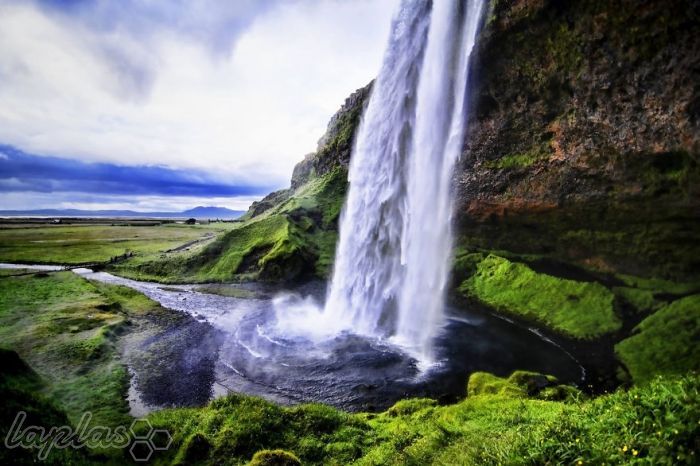 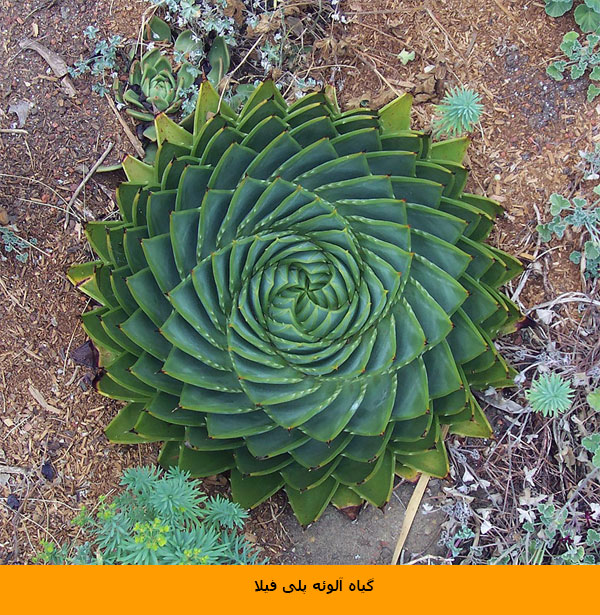 صفات ثبوتی و سلبی
صفاتی که جنبه کمال دارند مثل قدرت ،علم ،رحمت ، رازقیت ، حیات، مهربانی و....این صفات را (صفات ثبوتی )می نامیم وبه خدا نسبت می دهیم .یعنی خداوند این صفات را داراست .
صفاتی که از نقص ناشی می شوند، مانند جهل ، خستگی ، خواب، مرگ ، عجز ونیاز به پدر ومادر .این صفات را (صفات سلبی) می نامیم واز خداوند سلب  می کنیم یعنی خداوند این صفات را ندارد واز آن مبراست.
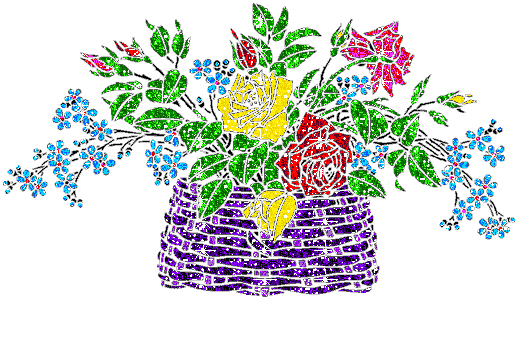 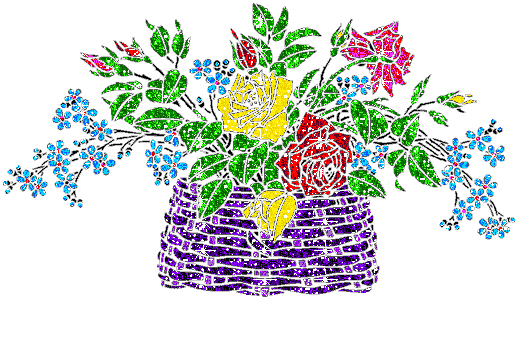 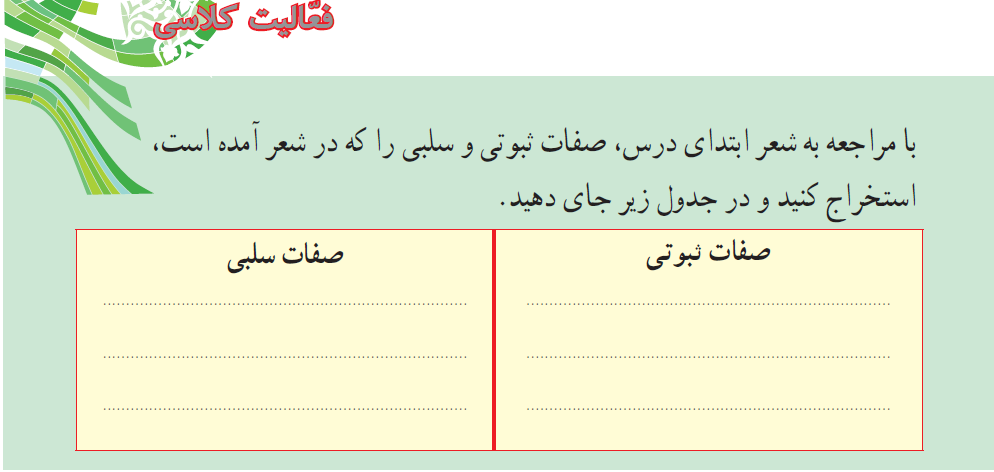 حمد و تسبیح
حمد به معنای ستایش
 الحمدلله : هرستایش برای خداست .
درحمد صفات ثبوتی خداوند رابیان می کنیم.
تسبیح به معنای پاک دانستن 
خداوند از هر نقص وعیبی منزه است    سبحان الله :    
در تسبیح صفات سلبی خداوند بیان می داریم .
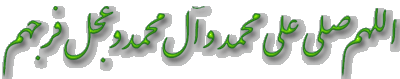 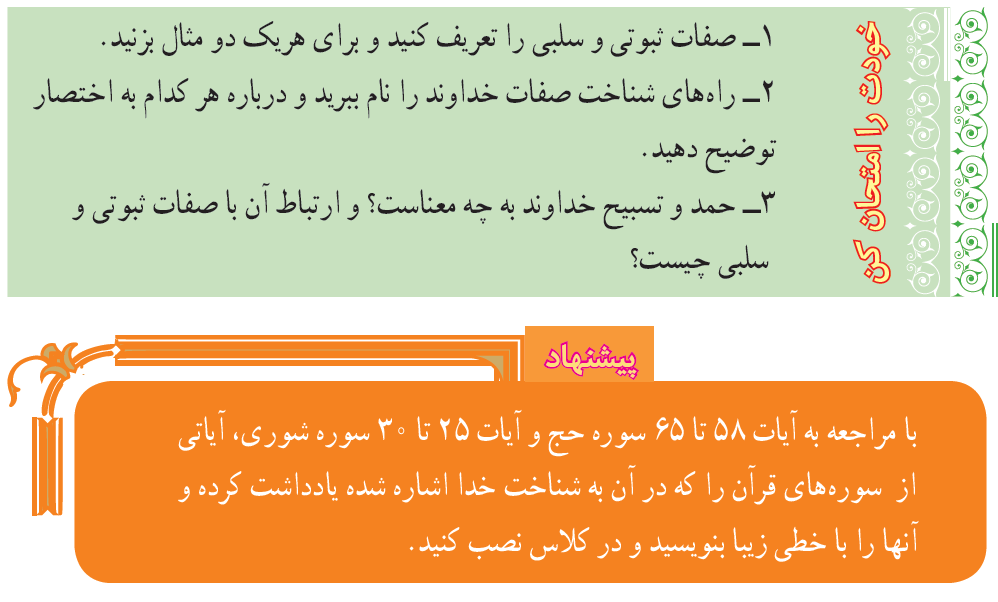 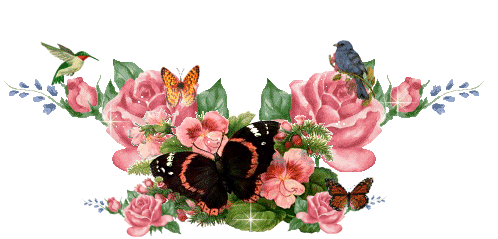 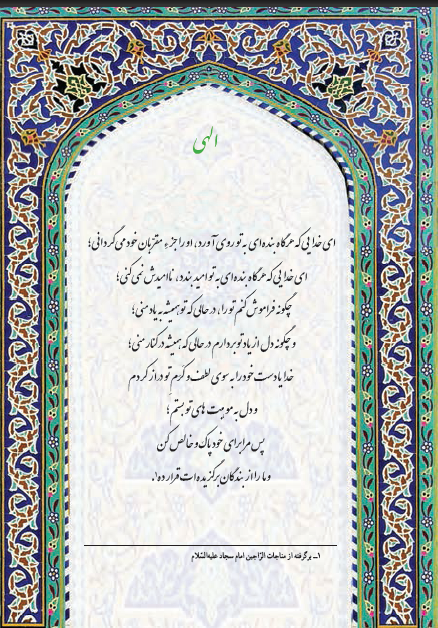